Bonjour
mercredi, le vingt novembre
Travail de cloche
Comprennez-vous le calcul?
Bonjour
mercredi, le vingt novembre

un moment de culture francophone
on va au café
roman-photo
Pourquoi tombons-nous?
Nous tombons pour apprendre comment se lever.
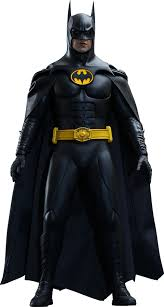 Sommes-nous prêts?

Nous sommes prêts!
Monaco is a sovereign principality which is well known for its casino and its aquarium.
Nous allons au café.
Les Deux Magots
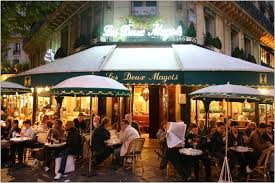 On peut boire du café au café.
Au café, on peut lire le journal.
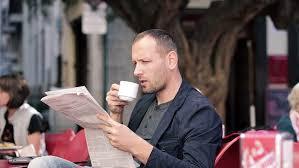 On peut bavarder au café
On peut draguer au café
On peut écouter de la musique au café
On peut résoudre tous les problèmes du monde au café.
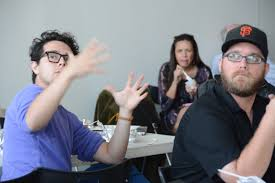 la nourriture du café
Est-ce qu’il y a quelque chose sur la liste que vous n’avez jamais goûter?

Je n’ai jamais goûter une croque madame.
roman-photo
pp. 138 - 139
Devoirs
Billet de sortie
Qui est la personne la mieux connue que vous avez vue?